7 Ändra transaktion (frikort Preliminärt 48 timmar)
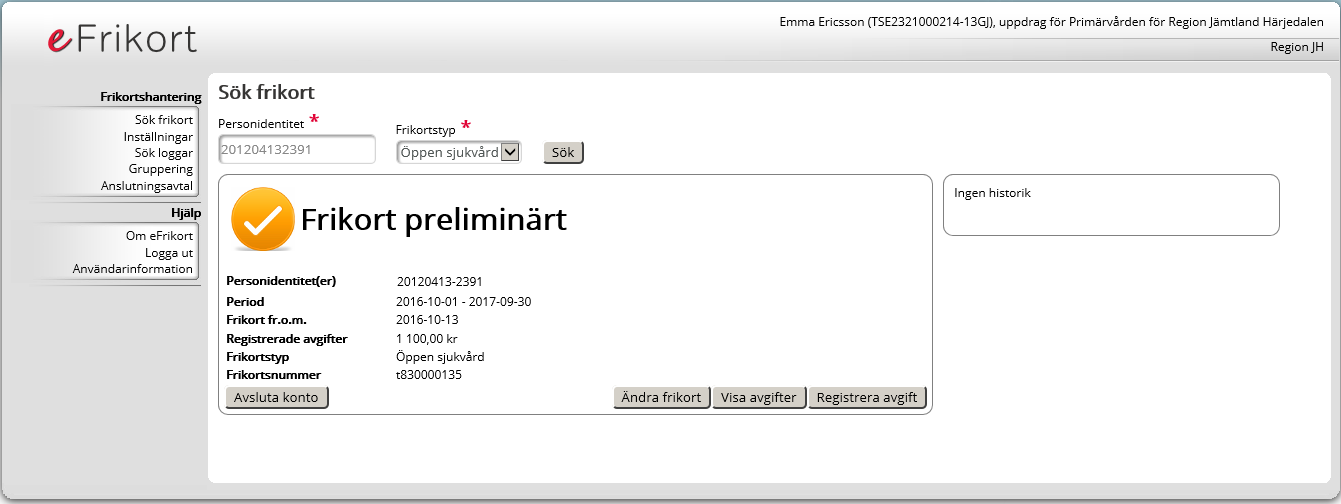 Ange Personnummer
Tryck på ”Visa avgifter”
7 Ändra transaktion (frikort Preliminärt 48 timmar)
Rätta betalning (pennan)
7 Ändra transaktion (frikort Preliminärt 48 timmar)
Skriv orsak till ändringen
Ändra belopp
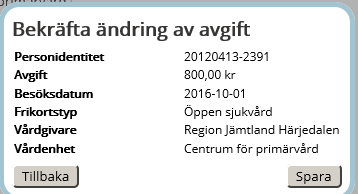 Spara
7 Ändra transaktion (frikort Preliminärt 48 timmar)
Ändring utförd